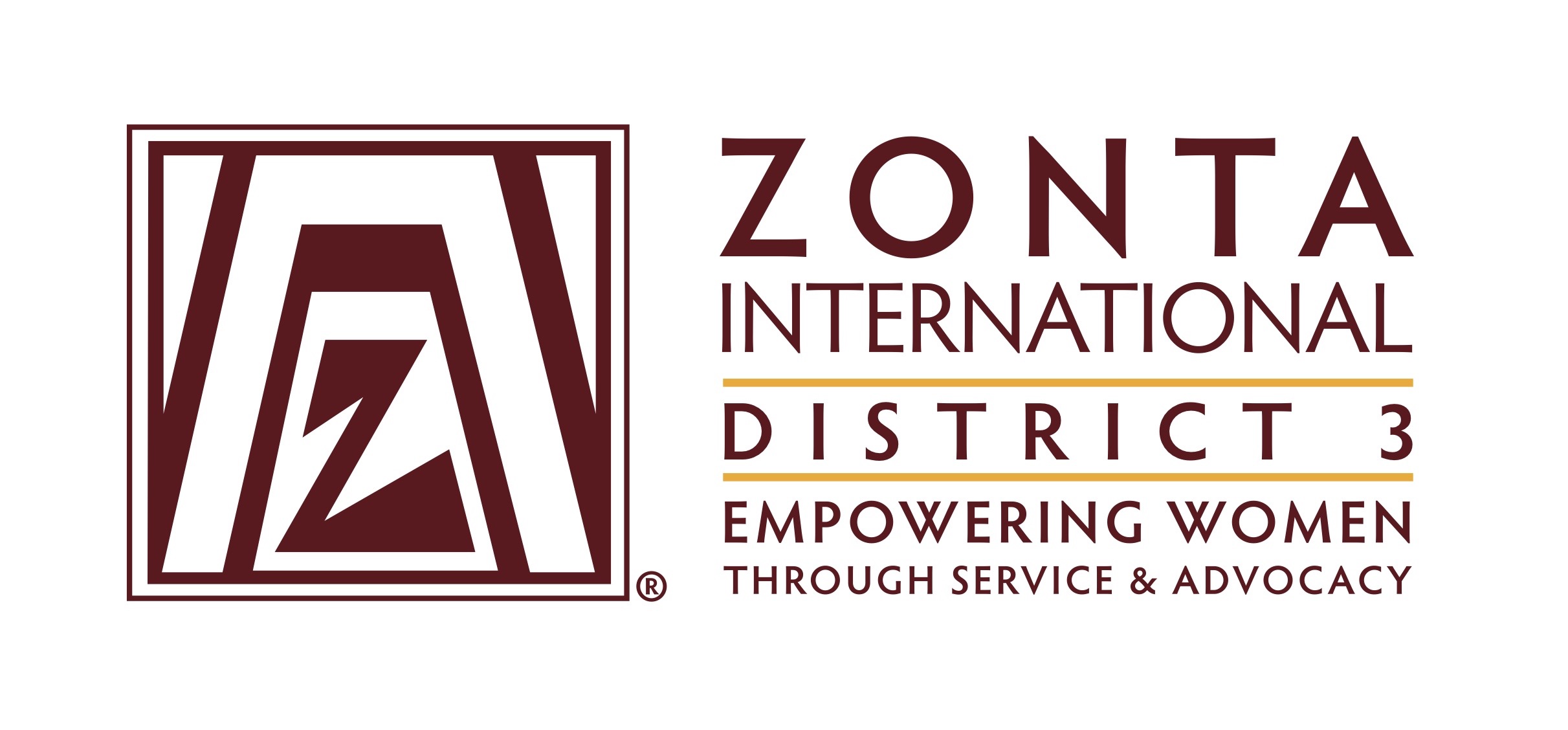 Zonta District 3Areas 1 and 2
Fall Conference 2019
Beijing +25 Roundtable
What is Beijing +25
25th Anniversary of the 4th World Conference on Women
	1st  --	1975 	– 	Mexico City, Mexico – Helvi Sipila, ZI President, presided
	2nd – 	1980 	-  	Copenhagen, Denmark
	3rd -	1985	-	Nairobi, Kenya
	4th  - 	1995	-	Beijing, China
Beijing Declaration for Action, known as Agenda for Women’s Empowerment was created at the Beijing conference
12 Critical Areas for Action were identified to ensure equality and opportunity for women, girls and boys around the world.
Have conducted reviews at 5 year intervals
	claration and Platform for Action, was created
Beijing +25
In August 2019 the G7 met in Biarritz, France and developed the Biarritz Partnership for Gender Equality
(The Group of Seven [G7] is an international intergovernmental economic organization consisting of the seven largest IMF-described advanced economies in the world: Canada, France, Germany, Italy, Japan, the United Kingdom and the United States. 
The Biarritz Partnership kicked off Beijing +25 on Sept. 23rd at the United Nations
Representatives from Mexico, France, Sweden and Melinda Gates were among the speakers
2019-2020 Activities with Civil Society and UN entities will culminate at the 2020 General Assembly
CSW 64, chaired by Armenia, will focus on a review and appraisal of implementation of the Beijing Declaration and Platform for Action. – March 9th-20th
NGO-CSW will focus on specific areas of Beijing +25 for this year
Monthly meetings 3rd Thursday of each month
The engagement of civil society and other stakeholders will be further highlighted in the Generation Equality Forum, convened by UN Women and co-chaired by France and Mexico
Global Civil Society Lead Initiatives: Beijing +25
and
the Generation Equality Forum
An Overview
Created by NGO CSW/NY
What is Beijing + 25 / Generation Equality?
To commemorate the 25th anniversary of the Beijing Platform for Action (BPfA), the  Generation Equality Forum and CSW64 will look back at the past 25 years to evaluate  progress, as well as look forward to determine concrete action for gender equality.

The Generation Equality Forum is a multi-stakeholder gathering with two major meetings in  Mexico, May 2020 and Paris, July 2020. The Forum is convened by UN Women, co-chaired  by France and Mexico, and in partnership with global Civil Society.
* Civil society led and driven
Advisory Group & Working Group
The Advisory Group to the Core Group (Advisory Group) will serve as the representative of  civil society’s priorities for the Generation Equality Forum by guaranteeing participation on a  co-equal basis of civil society with the other members of the Core Group.

The Advisory Group will champion civil society’s vision, inputs and expected outcomes of the  Beijing+25 process by channeling information & opportunities from the Core Group. The  Advisory Group will represent the diverse global women’s rights movement by consulting  with the Advisory Working Group regularly.

The Advisory Working Group consists of over 250 members of global civil society who will be  instrumental in ensuring that all voices are heard and represented in this Beijing+25 process.  If you have any questions email Beijing25@ngocsw.org.
Civil Society’s Vision for Beijing+25/Generation Equality
A Civil Society Feminist and Women’s Movement Action Plan to advance  global gender equality.
Central premise is ‘women’s rights are human rights’
A feminist approach aimed at positively transforming norms and power  structures
Open, welcoming, inclusive of wide diversity of feminist and women’s  movements
Creative, action-oriented, brave and safe
Using power of existing political commitments and obligations to avoid  “reinventing the wheel”
Utilizing extant CSO processes actions at global, national, regional and  sub-regional levels to help advance
Thematic Working Groups
As the movement grew, it became clear that we needed to organize themes in order to  address issues and achieve the Feminist and Women’s Movement Action Plan.

Six cross-cutting themes:
Environmental conservation, protection and rehabilitation
Freedom from violence, stigma and stereotypes
Poverty eradication, social protection and social services
Inclusive development, share prosperity and decent work
Peaceful and inclusive societies
Participation, accountability and gender-responsive institutions


The Thematic Working Groups will be formed at the end of September.
For more information, click here.
Objectives for Beijing+25/Generation Equality
Emergence of a coherent feminist agenda with demands reflecting an agreed  set of priorities
Achieving cross-cutting alliances
Galvanize activists globally who will speak with one voice against suppression
Help connect activists across silos working for similar objectives to achieve  goals
Help create the platforms that will address inequalities and lead to action
Address inequalities created by patriarchy, colonialism, racism, and militarism
Building Alliances & Linking Across Silos
To progress toward gender equality, we must link across silos of activism to  create a common framework and build the power of women’s rights  movements.
Not looking to abandon our own thematic and issue-based work, but starting  to look for points of convergence to join forces around common goals
Will build upon the global women’s rights movement’s strength to ensure an  inclusive action plan with clear priorities and demands
Roadmap / Timeline
Step 1: Creation of Civil Society Advisory Group
Early July 2019 - NGO CSW tasked with  organizing the Civil Society Advisory Group to  the Core Group
July 2019 - Because of the groundswell of  global civil society, the Advisory Working  Group was created to self-select the Advisory  Group to the Core Group
Early August - 5 volunteers from the Advisory  Working Group came together to select the 21  members of the Advisory Group out of over  130 applicants
Selection group will announce the Advisory  Group members by the end of August
Advisory Working Group will continue to grow  and will be the consulting body to the Advisory  Group
Step 2: Forum Planning  Advisory Group ensures that the  planning for the Mexico & Paris  meetings reflects the priorities/  demands of the Feminist and
Women’s Movement Plan and other  working groups.
Step 3: 64th Commission on the  Status of Women
The Advisory Group supports the  thematic and diverse working groups.
Roadmap / Timeline cont’d
Step 4: Mexico and Paris  Forums
Mexico: 7-8 May 2020
Paris: 7-10 July 2020

The Civil Society Advisory Group  ensures that the programs and  financing of the Mexico and Paris  meetings reflect the priorities of  the Feminist and Women’s  Movement Action Plan,  emphasizing the presence of focal  points representing marginalized  or vulnerable communities.
Step 5: 2020 General Assembly  Governments must make  commitments to finance and  implement the Feminist and  Women’s Movement Action Plan and  those of other working groups. The  overall percentage of gender  equality funding that goes to  women’s rights organizations must  show a significant increase, from the  current 1% as a result of the  Beijing+25 process.
For more information...
https://www.ngocsw.org/beijing-25
https://www.unwomen.org/en/get-involved/beijing-plus-25
Beijing Platform for Action document
Feminist and Women’s Movement Action Plan